Operating SystemsECE344
Lecture 11: SSD
Ding Yuan
© 2016-2017 DING YUAN ALL RIGHTS RESERVED
Fundamental Limitation with HD
Mechanical
Cannot be made too fast
Latency in milliseconds
© 2016-2017 DING YUAN ALL RIGHTS RESERVED
Solid-State Drive (SSD)
Nonvolatile memory
This gives the device the “solid-state” name
Most common media: NAND Flash memory (Floating-gate transistors)
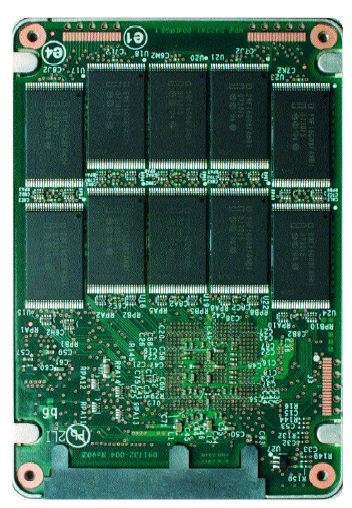 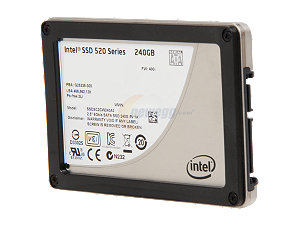 © 2016-2017 DING YUAN ALL RIGHTS RESERVED
SSD: 2013 - 2015
Samsung 850 (2015)
Capacity: 1TB

Sequential R/W: 540/520 MB/s

Latency
N/A

$0.5/GB ($0.2/GB today)
Intel 520 Cherryville (2013)             
Capacity: 240 GB
Compare to HD: TB
Sequential R/W: 550/520 MB/s
Compare to HD: 122 MB/s
Latency
Read: 0.04 ms
Write: 0.2 ms 
Compare to HD: tens of ms
$1/GB
Compare to HD: 0.06/GB
© 2016-2017 DING YUAN ALL RIGHTS RESERVED
Limitations of SSD
Random write performance
For write, need to first erase a large of pages (32-64 pages), and reprogram
Burnout
Each cell has limited erase/program cycles
Range from 1,000 – 100,000 writes
© 2016-2017 DING YUAN ALL RIGHTS RESERVED
How do SSD’s characteristics impact FS design?
Characteristics of SSD
No mechanical components --- data location won’t make difference
		
Random write performance is BAD

Limited “write” cycles for each cell
Optimizations on data location are no longer useful
Avoid random writes!
Spread the writes across the entire SSD
© 2016-2017 DING YUAN ALL RIGHTS RESERVED
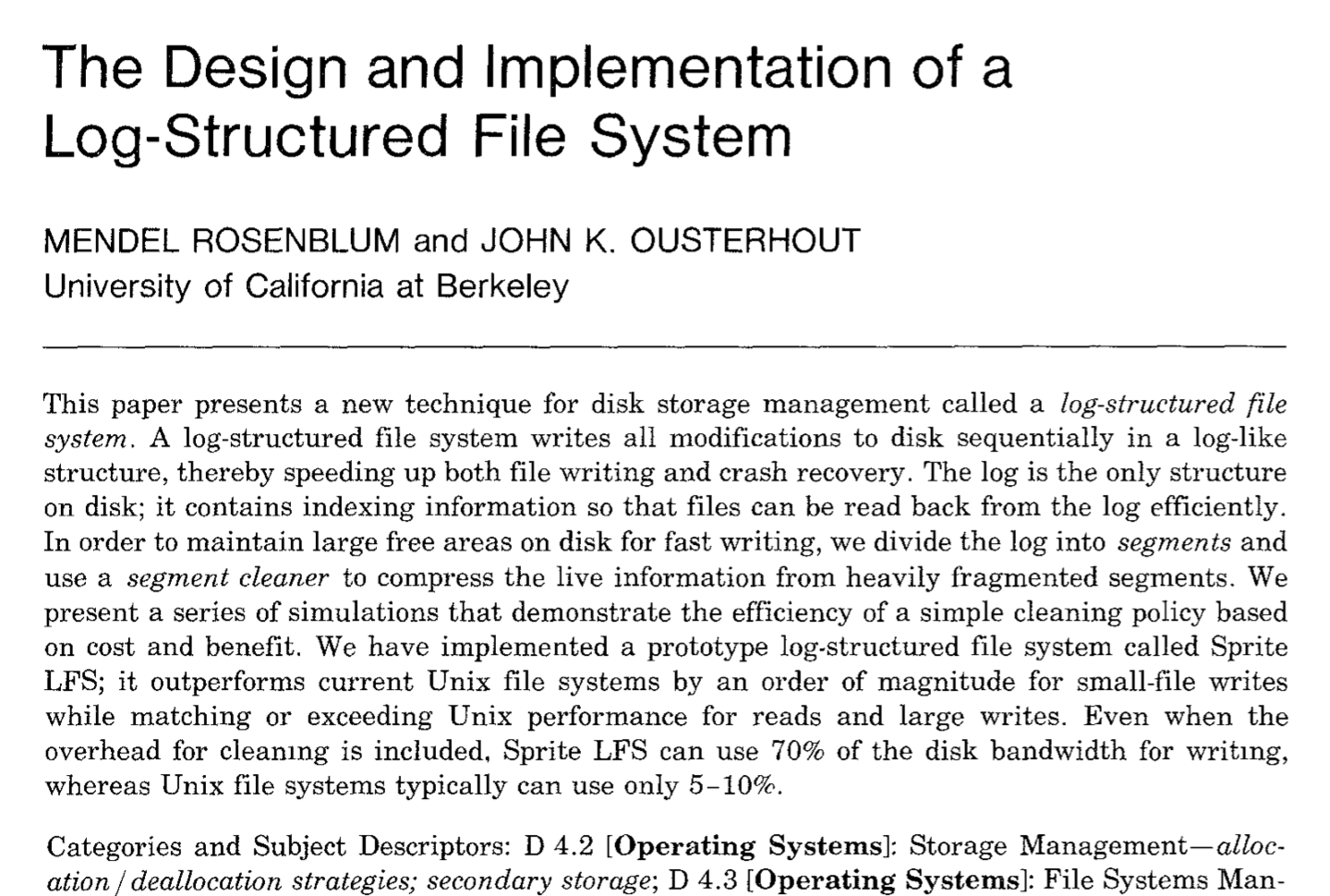 [Speaker Notes: Don’t clap.
Emphasize by *slow* 
Put a pause after each word --- when I speak fast, some words become inaudible
And also speak up on every word…
Transition --- go slow on them!
How Sim---ple testing, pause, don’t strike!
Java specific;
Abort on over-catch;
These systems are reliable’
debug the scripts, get rid of unnecessary words.
Embarrasingly simple tool 
top-down vs. bottom-up?
Bad practice --- really conservative. 
FP?


In this talk I will describe a thorough analysis of hundreds of real-world failures in distributed system which
gave us three findings:

numbers? say #? or majority, vast majority?

Too many numbers!! 
top-down vs. bottom-up --- not clear
code review. 

connections btw. the components. emphasize on this in summary. 
Unexpected fun in this project]
Log-structured File System
New physical layout
Logical organization remains the same, i.e., inode

Motivations
I/O traffic dominated by writes
Reads are cached by memory
Sequential access is faster than random access on H.D.
© 2016-2017 DING YUAN ALL RIGHTS RESERVED
Core Ideas
Treat hard drive like a log
Append only
No in-place update
Buffer multiple small writes into a single large write



What about read? Who cares, cached anyway 
© 2016-2017 DING YUAN ALL RIGHTS RESERVED
…
…
…
Unix Inodes
Unix inodes implement an indexed structure for files
Each file or directory has one inode
Also store metadata info (protection, timestamps, length, ref count…)
Each inode contains 15 block pointers
First 12 are direct blocks (e.g., 4 KB blocks)
Then single, double, and triple indirect
(Metadata)
0
1
…
12
(1)
13
(2)
14
(3)
© 2016-2017 DING YUAN ALL RIGHTS RESERVED
Example: read /var/log/syslog
inode 2: /
inode 3512: /var
inode 5193:
 /var/log
usr 2783
var 3512
.. ..
inode 6264:
 /var/log/syslog
log 5193
lib  5728
.. ..
data content 
(first 4 KB)
.. ..
…
syslog 6264
dmesg 2832
.. ..
data content 
(2nd 4 KB)
.. ..
© 2016-2017 DING YUAN ALL RIGHTS RESERVED
Example: create a file dir/file1
Assume dir1 already exists
inode 45: dir1/
inode 45: dir1/
Before
After
inode 86: dir1/file1
file0 83
file1 86
.. ..
file0 83
.. ..
2 5
.. ..
garbage
2
7
…
8
…
.. ..
disk 
addr. : 0  1  2  3  4  5  6  7  8  9
disk 
addr. : 0  1  2  3  4  5  6  7  8  9
© 2016-2017 DING YUAN ALL RIGHTS RESERVED
Garbage Collection
Can quickly run out of disk space
Constantly collect garbage
But GC is very complicated and can cause significant perf. degradation (up to 40%)
Similar to GC pause in today’s runtimes (e.g., JVM)
segment
segment
segment
segment
Before GC
After GC
disk 
addr. : 0  1  2  3  4  5  6  7  8  9
disk 
addr. : 0  1  2  3  4  5  6  7  8  9
garbage
in-use
free
© 2016-2017 DING YUAN ALL RIGHTS RESERVED
Checkpoint & Rollback
Very easy b/c there is no in-place update!
Each inode map is a snapshot!
inode 45: dir1/
Before
After
inode 86: dir1/file1
file0 83
file1 86
.. ..
file0 83
.. ..
2 5
.. ..
2
7
…
8
…
.. ..
disk 
addr. : 0  1  2  3  4  5  6  7  8  9
disk 
addr. : 0  1  2  3  4  5  6  7  8  9
© 2016-2017 DING YUAN ALL RIGHTS RESERVED
SSD:Desirable features from file systems
Characteristics of SSD
No mechanical components --- data location won’t make difference

Random write performance is BAD

On every write, a large segment needs to be reprogrammed anyway

Limited “write” cycles for each cell
Optimizations on data location are no longer useful
Avoid random writes!
GC is “free”!!!
Spread the writes across the entire SSD
© 2016-2017 DING YUAN ALL RIGHTS RESERVED
Log-structured File System on SSD
Many popular Flash File Systems are log-structured File System
Linux JFFS/JFFS2/YAFFS/LogFS…
Vendors implement log-structured FS in their firmware!
© 2016-2017 DING YUAN ALL RIGHTS RESERVED